DinosaursBy Portia
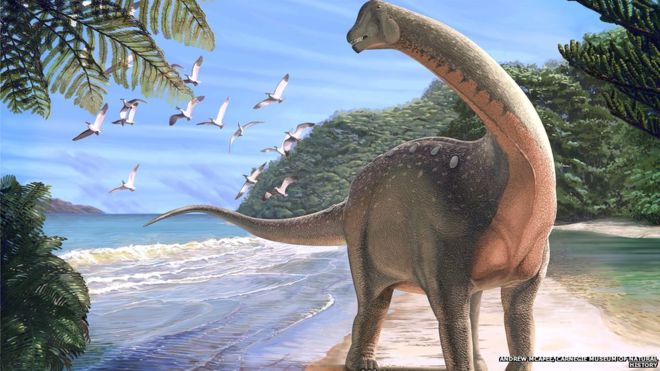 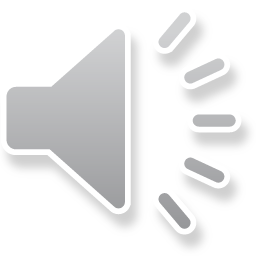 Some dinosaurs were meat and plant eaters.
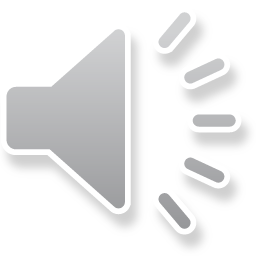